Academic Leadership Forum
Supporting 
the Advancement 
of Women
30 September 2014
Proportion of Female Staff
Jan 2009 - Dec 2012
Total number of applications to tenure track positions: 20,000+

Total interviewed: 1039 (38% female)

Total hired: 302 (39% female)
Distribution of Internal Awards
Distribution of Canada Research Chairs
Current round of submissions to Ottawa (Fall 2014):

SSHRC – 1 female

NSERC – 5 females, 3 males

CIHR –	  3 females, 4 males
AAUDE Faculty Satisfaction Survey 2013
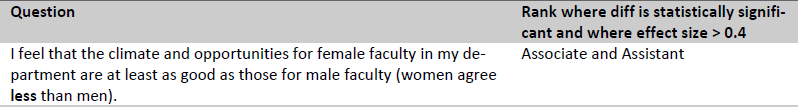 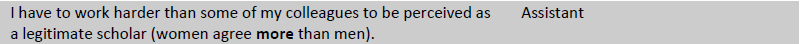 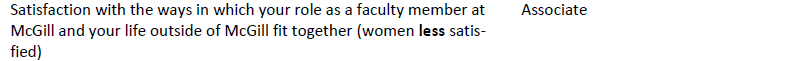 AAUDE Faculty Satisfaction Survey 2013
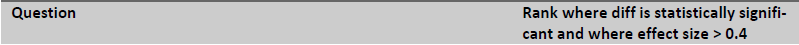 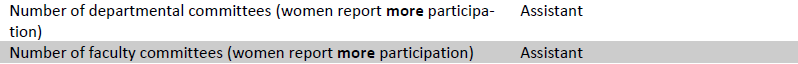 More female professors report serving in an administrative capacity other than department chair/director (49 % females versus 34% males)
Academic Administrators: Chairs/Directors*
Academic Administrators: Associate Deans*
Time between Tenure Obtained & Promotion to Full Professor